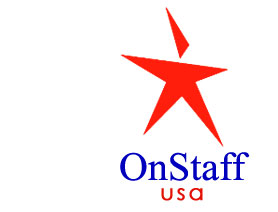 Medical Benefit Overview
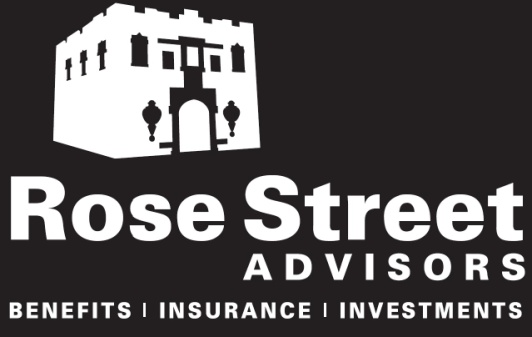 Agenda
Health Care Reform

Employee Benefit Plans

Health Savings Accounts (HSA’s)

Open Enrollment
Health Care Reform
3
Key Points
Full-time employees are eligible
Offered by Blue Cross Blue Shield of Michigan (BCBSM) and OnStaff
BCBSM offers additional benefits to members
Benefit plan is compatible with a Health Savings Account (HSA)
Definitions
5
Benefit Plan
Benefit Plan
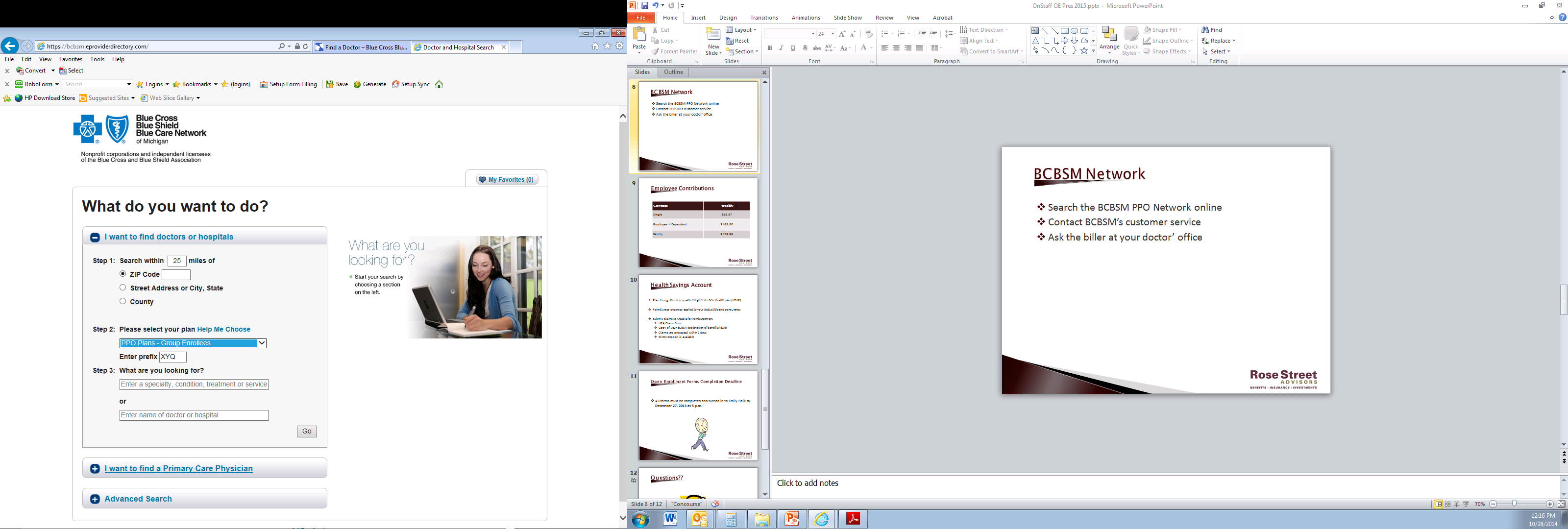 BCBSM Network
Search the BCBSM PPO Network online at www.bcbsm.com
(Note:  For employees who reside outside of Michigan, search the BCBS national network at www.bcbs.com)

Contact BCBSM’s customer service

Ask the biller at your doctor’ office
BCBSM Value Adds
BCBSM.com allows members to:
View benefit coverage
Review claims
App for your mobile device
Order ID cards
Note:  For those who live outside of Michigan, you will still access your member benefits through BCBSM.com

Nurse available 24/7

Healthy Blue Xtras
Health Savings Account
Plan being offered is qualified high deductible health plan (HDHP)

Health Savings Accounts (HSA’s) are tax-advantaged savings accounts that can accompany a HDHP

Allows you to save money to cover health expenses

Account grows through tax-deferred investment earnings

Funds remain in the account from year to year, just like an IRA
Health Savings Account
Maximum contribution amounts for 2015
Single - $3,350
Family - $6,650

HSA Vendors
Lake Michigan Credit Union – (800) 242.9790
HSA Authority – (888) 472.8697
Check your local bank for HSA options
Note:  In order to contribute to an HSA, you cannot be covered by another type of insurance (unless it’s a dental or vision plan, or another qualified HDHP).
Employee Contributions
Open Enrollment Forms Completion Deadline
Complete enrollment form if electing benefit plan

Complete waiver form if declining coverage

Your form must be completed and turned in to Human Resources during the orientation period